Computer ProgrammingChapter 6: Loop
by
Mohd Jamil Mohamed MokhtarudinFaculty of Mechanical Engineeringmohdjamil@ump.edu.my
Chapter Description
Aims
To construct C programming involving loop
To learn two loops in C, which are while and do-while
Expected Outcomes
Know to construct loop statement in C programming
Do-While Loop
It is a control statement that allows the execution of a section of code at least once and repeatedly as long as a given condition is achieved.
It will ‘do’ the instruction inside the loop ‘while’ the condition given is met.
It will stop and exit the loop if the condition given is not met.
Example of do-while
Still remember??
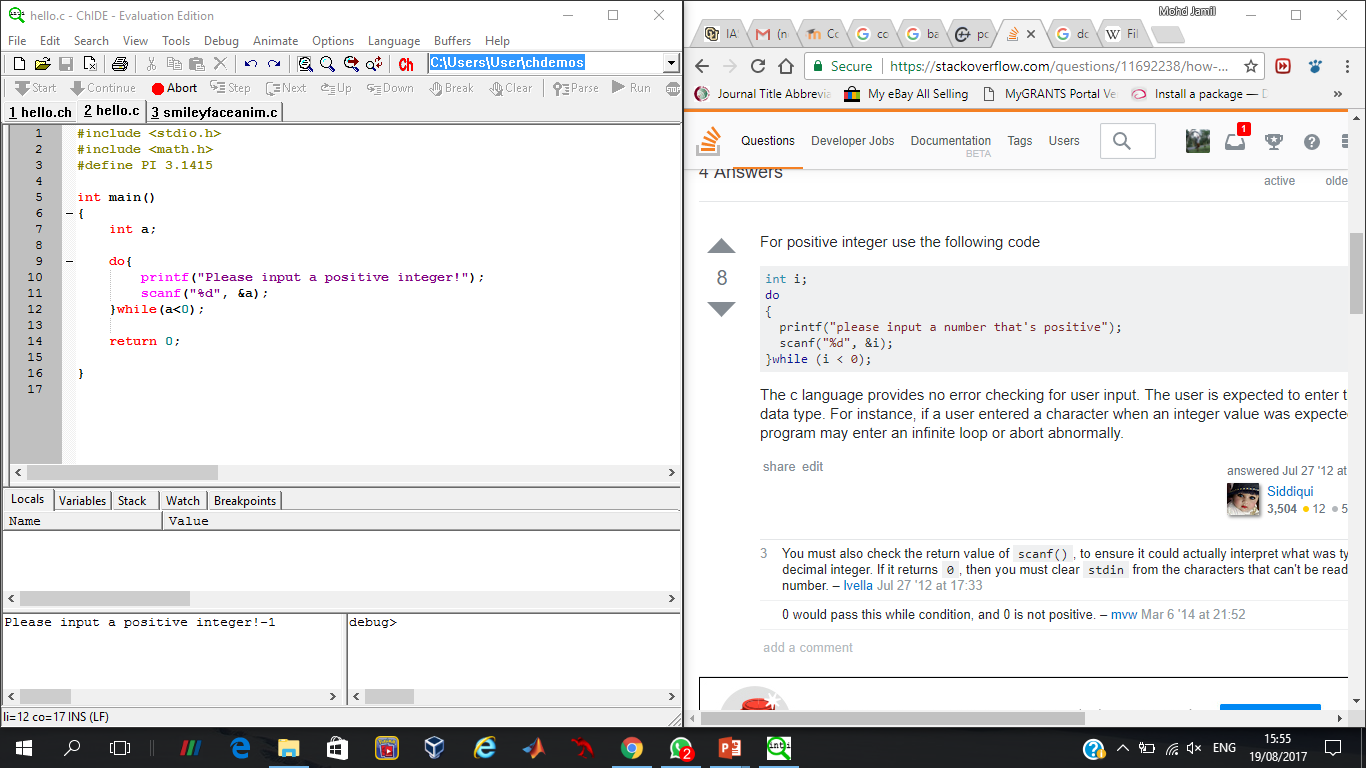 This code allows the user to input positive integer. If the user input non-positive integer, the program will ask the user to try again.
While Loop
A while loop allows the execution of code repeatedly until the given condition is met.
What is the different between while and do-while??
Example of while
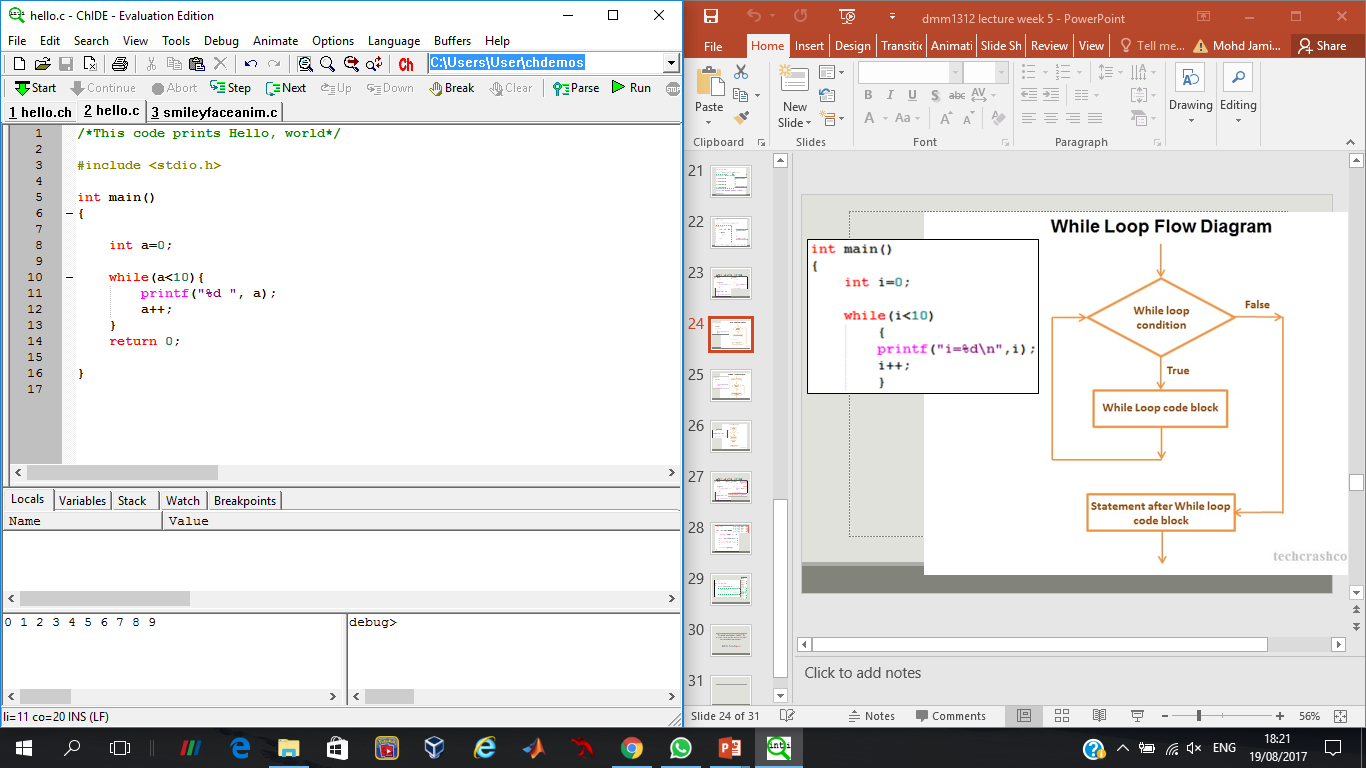 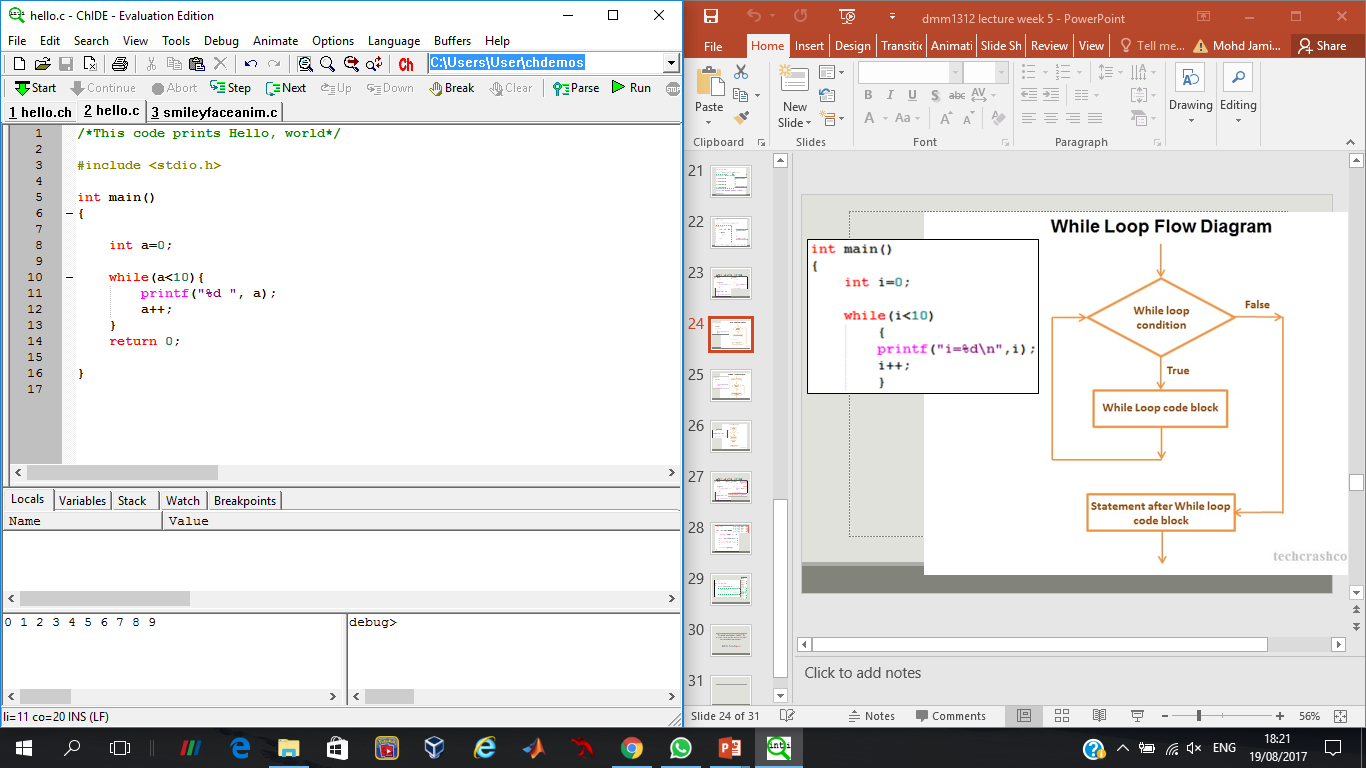 Note:
a++ means a = a+1

When a = 0, it is less than 10, hence printf() will print value of a = 0, and a++ operation begins, causing a = 1 now. This will repeat until a = 10 and the program exit the while loop.
Difference between while and do-while
In do-while, the program will execute all the content in the loop first before checking the condition
Meanwhile, in while, the program will check the condition then execute the content.
This is because the location of the condition in do-while is at the end of the loop whereas at the beginning of while loop.
Conclusion of The Chapter
Know the do-while and while loop
Know the difference between them